How to write a business memorandum
We call them Memo for short.
What is a memorandum?
According to Dictionary.com: 
a memorandum is a short note designating something to be remembered, especially something to be done or acted upon in the future; reminder.
A record or written statement of something.
An informal message, especially one sent between two or more employees of the same company concerning company business.
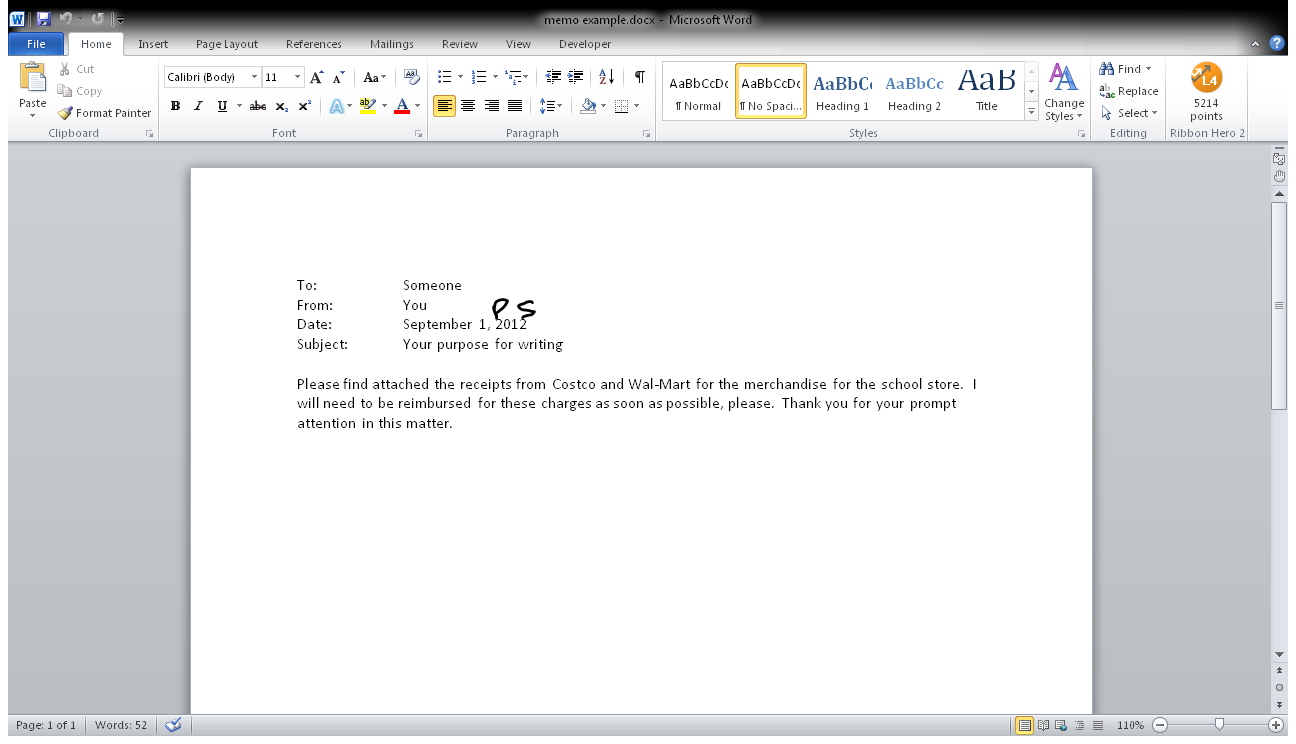 Here’s an example of what it looks like.
Now lets look at each part.
!’ Margins
Left aligned
No spacing selected in styles group
Headings: 
To: The person to whom you are writing.
From: You
Date: Spell out
Subject: Your purpose for writing
After each part of heading, tab twice, except for subject only once.
Completely single spaced except between headings and body; and between paragraphs if more than one.
Body contains just enough information to make your request or reminder. Briefly state what you need to.
Finally, proofread, correct misspellings, grammatical errors and capitalization errors.
Print and then initial next to your name as the writer of the memo.
Now, you try it.  : )